Listserv
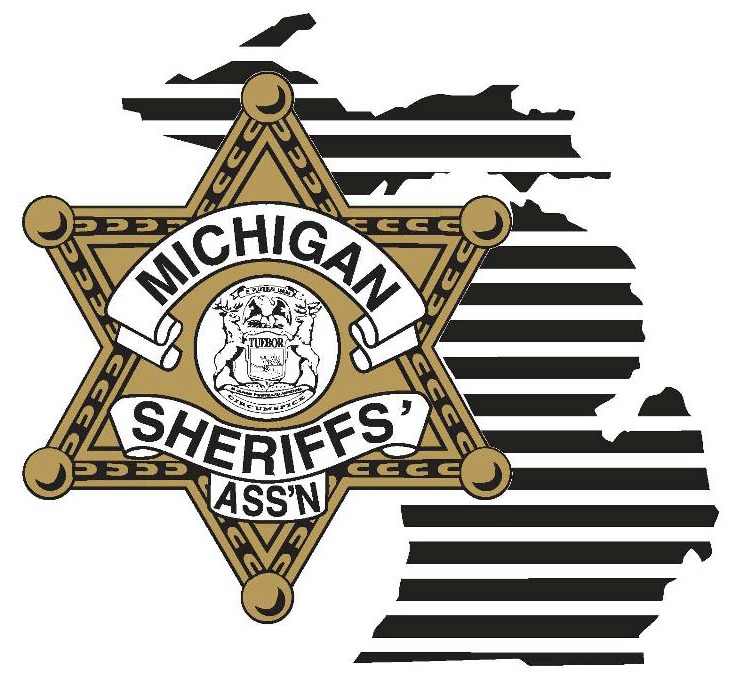 Administrative Assistants Session2021 Summer Professional Development Conference
Who Can Join
The General Listserv is available to all active Administrative Assistants whose Sheriff’s Office is in good standing with the MSA.
Purpose
For professional communication on general non-sensitive law enforcement related issues and topics.
General Sheriff’s office related subjects and requests for information.
How it Works
All Communication Subject to FOIA
Replies
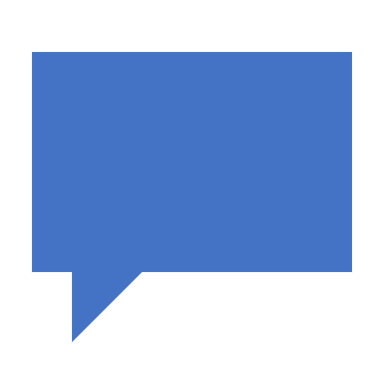 Responses to postings that aren’t asking for information should be sent directly to the poster and not responded to over the Listserv.
Examples:
Retirement announcements 
Illnesses
Updates
Contact Pam or Dan at MSA
Email Address Updates
New Email Additions
Requests to be removed
Questions
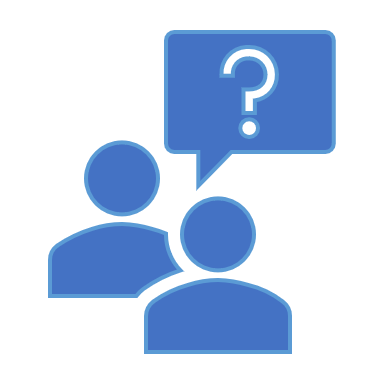